Acompáñanos a celebrar a
MANUEL
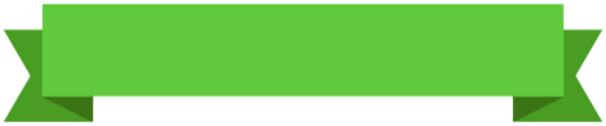 Mis 2 Añitos
SÁBADO 30 DE ABRIL
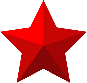 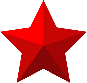 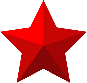 Av. Julio C. Tello 635 
Carmen de la Legua
A Las 5:30 pm.
No faltes..!!
www.megaidea.net